Object Constraint Language
(OCL)
Object Constraint
“A constraint is a restriction on one or more values of (part of) an object-oriented model or system.“
OCL as specification language for object constraints
OCL: A formal language defined as part of the UML used for expressing constraints.
History of OCL
Developed at IBM in 1995 originally as a business engineering language
Adopted as a formal specification language within UML
Part of the official OMG standard for UML (from version 1.1 on)
Used for precisely defining the well-formedness rules 
(WFRs) for UML and further OMG-related metamodels
Current version is OCL 2.0
OCL (Object Constraint Language)
Extends the Unified Modeling Language (UML)
Formal language for the definition of constraints and queries on UML models
Declarative
Side effect free
Meanwhile generally accepted
“Core Language“ of other OMG(Object Management Group) languages (QVT, PRR)
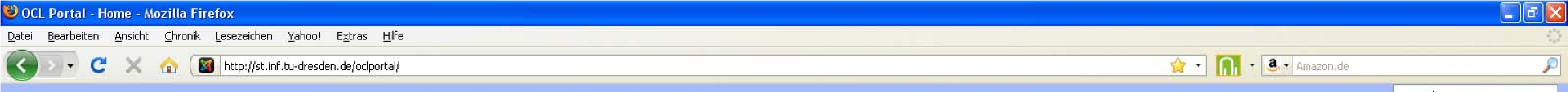 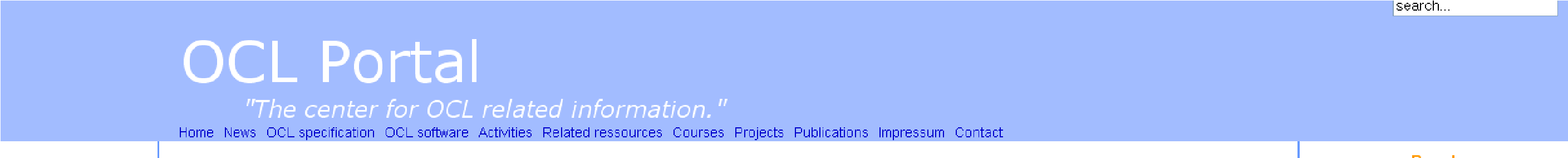 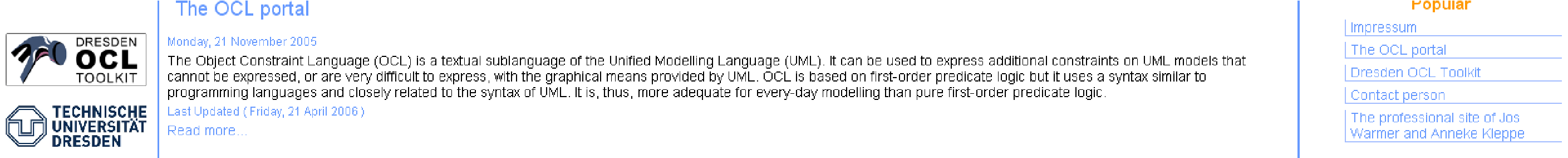 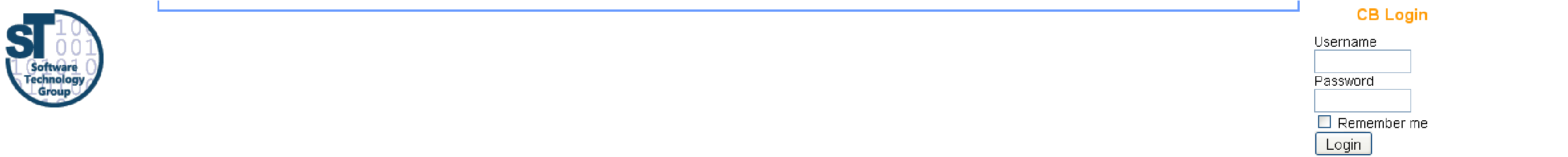 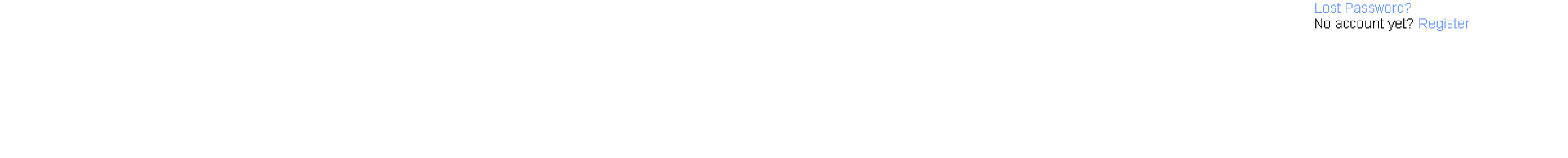 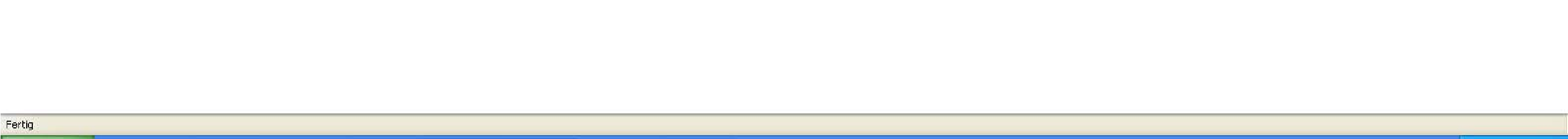 Invariant
An invariant is a constraint that should be true for an object during its complete lifetime. 
Invariants often represent rules that should hold for the real-life objects after which the software objects are modeled.
Syntax 
context <classifier> inv [<constraint name>]: 
 <Boolean OCL expression>
OCL/UML By Example
Invariant - Examples
context Meeting inv: self.end > self.start
Equivalent Formulations
context Meeting inv: end > start
-- "self" always refers to the object identifier from which the constraint is evaluated.
context Meeting inv startEndConstraint: self.end > self.start
-- Names can be given to the constraint
[Speaker Notes: Self denotes all instance of class.
Dot (.) denotes attributes and operation.
 Used for operation on collection.]
Precondition
Constraint that must be true just prior to the execution of an operation
Syntax context <classifier>::<operation> (<parameters>) pre [<constraint name>]: <Boolean OCL expression>
Precondition - Examples
context Meeting::shift(d:Integer) pre: d>0
Postcondition
Constraint that must be true just after to the execution of an operation
• Postconditions are the way how the actual effect of an operation is described in OCL.
Syntax 
context <classifier>::<operation> (<parameters>) post [<constraint name>]: <Boolean OCL expression>
Postcondition - Examples
context Meeting::duration():Integer post: result = self.end – self.start
-- keyword result refers to the result of the operation
context Meeting::confirm() post: self.isConfirmed = true
Building OCL Expressions <OCL expression>
Boolean expressions
Standard library of primitive types and associated operations 
Basic types (Boolean, Integer, Real, String)
 Collection types: 
Set 
Bag
Sequence
Ordered set
OCL collection
OCL collection An OCL abstract type representing a group of objects.
OCL bag An OCL collection representing an unordered multi-set (i.e., a set that can contain the same element several times). OCL bags are used to represent the result of navigating a series of associations.
OCL sequence An OCL collection representing an ordered list. OCL sequences are used to represent the result of navigating a single ordered association.
OCL set An OCL collection representing a mathematical set. OCL sets are used to represent the result of navigating a single association.
OCL Quantifiers: forAll and exists
Two additional operations on collections enable us to iterate over collections and test expressions on each element:
 forAll(variable|expression) is True if expression is True for all elements in the collection.
 exists(variable|expression) is True if there exists at least one element in the
collection for which expression is True
Some UML/OCL Tools
12 OCL tools/libraries (see OCL Portal)
Integrations into UML environments
MagicDraw Enterprise Edition v16.5
Borland Together 2008 (OCL/QVT)
Eclipse MDT/OCL for EMF Based Models
ArgoUML
Fujaba4Eclipse